Preparation of Methyl Benzoate
Assistant Lecturer: Noor  Waleed
Department of Pharmaceutical chemistry
College of pharmacy
Esters are chemical compounds derived from an acid (organic or inorganic) in which at least one –OH (hydroxyl) group is replaced by an –O–alkyl (alkoxy) group.Usually, esters are derived from a carboxylic acid and an alcohol.
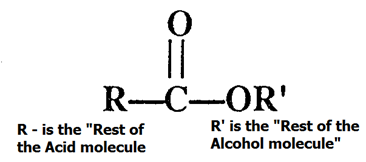 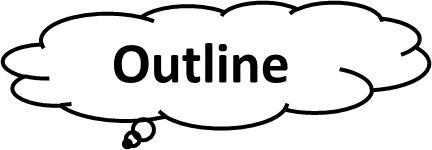 The ester group is an important functional group that can be synthesized in a number of different ways. The low-molecular-weight esters have very pleasant odors and indeed are the major components of the flavor and odor aspects of a       #-  number of fruits.
Although the natural flavor may contain nearly a hundred different compounds, single esters approximate the natural odors and are often used in the food industry for artificial flavors and fragrances. 
Esters can be prepared by the reaction of a carboxylic acid with an alcohol in the presence of a catalyst such   --      as concentrated sulfuric acid, hydrogen chloride
p-toluenesulfonic acid, or the acid form of an ion exchange resin:
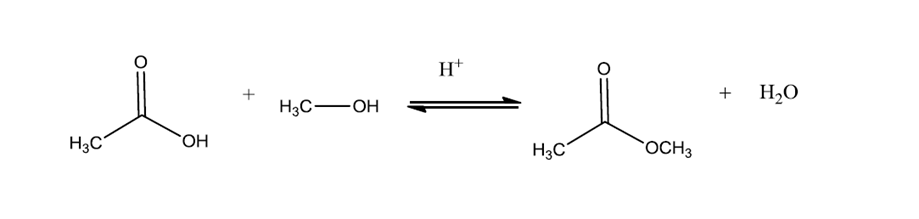 This Fischer esterification reaction reaches equilibrium after a few hours of refluxing. The     position of the equilibrium can be shifted by adding  - -      more of the  acid  or of the alcohol,                            -                       depending on cost or availability.
The mechanism of the reaction involves initial protonation of the carboxyl group, attack by the nucleophilic hydroxyl, a proton transfer, and loss of water followed by loss of the catalyzing proton to give the ester.
In this experiment you will prepare methyl benzoate by reacting benzoic acid with methanol using sulfuric acid as a catalyst. Since this is a reversible reaction, it will reach an equilibrium that is described by the equilibrium constant, Keq .
For this experiment, you will isolate the product, methyl benzoate, and any unreacted benzoic acid. Using this data, you will calculate the equilibrium constant for the reaction .
Chemicals Required:
Procedure :  (((A. Reflux ))) 
1. Add 0.61 g of benzoic acid to a round bottom flask. 
2. Add 3 mL of methanol 
3. Add 0.15 mL of concentrated sulfuric acid 
4. Mix all reactants and add boiling stones 
5. Attach a water cooled reflux condenser 
6. Reflux for one hour
((( B. Separation )))
1. Cool the mixture to room temperature 
   2. Decant the mixture into a separatory funnel 
      3. Rinse the round bottom flask with 10 mL   -      of methylene chloride into the funnel 
        4. Add 40 mL of methylene chloride and 40          -       mL of water to the funnel 
         5. Extract the methyl benzoate into the    ------       methylene chloride layer by shaking 
   6. Separate the organic and aqueous phases
(((C. Washing ))) (do not discard any materials  during this step) 
  1. Wash the organic layer with 20 mL of water 
      2. Wash the organic layer with 20 mL of 5%      -  ---     sodium carbonate 
           3. Repeat step 2 
              4. Wash the organic layer with water 
                  5. Drain the organic layer into a dry    -----  -                      flask and dry with magnesium sulfate
6. The aqueous layer from the sodium carbonate wash should be acidified with concentrated HCl. When this aqueous material is made strongly acidic with hydrochloric acid, unreacted benzoic acid may be observed. The unreacted benzoic acid should precipitate. Remove the solvent by vacuum filtration.   -    Collect and dry the solid benzoic acid and let it   --            air-dry until the next lab period. You will  -----                   need this weight for the Keq calculations.
((( D. Distillations )))
1. Transfer the dried product (minus the solids) and methylene chloride to a round bottom flask large enough to accommodate the total volume 
2. Attach a three way adapter and short condenser and thermometer 
3. Distill off the solvent, methylene chloride. 
4. Transfer the residue from step 3 into a preweighed container. If needed, transfer the residue from step 3      -   to a small round bottom flask as possible, reattach --              the adapter and condenser and thermometer -                and distill the product into a preweighed  -   -                      container
((( E. Analysis )))
1. Determine the actual yield of the product and the unreacted (recovered) benzoic acid. 
2. Determine the refractive index of the product 
3. Obtain an IR spectrum of the product (reference    spectrum are at the end of this document) 
   4. Calculate Keq 
      5. Calculate theoretical yield and determine %   -                 yield .
Calculations 
Calculation of the % Yield based upon amount of benzoic acid that is consumed:
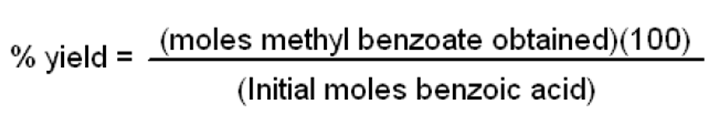 Q1/Write the name of the reaction used to prepare the ester  with the name and definition of the ester you prepared?

Q2/ Write the equation and name all the chemicals needed during the reaction of preparation of our ester ?
Q1/What is the reaction used to prepare the ester?What catalyst we use in our lab. And numerate other types of catalysts?
Q2/ Write the equation of ester preparation and describe the relation between the yield and the reactant?
Q1/What is the reaction used to prepare the ester?What catalyst we use in our lab. And numerate other types of catalysts? 
Q2/ Write the equation and name all the chemicals needed during the reaction of preparation of our ester?
Q1/Write the name of the reaction used to prepare the ester  with the name and definition of the ester you prepared?
Q2/Do you thing that using an equimolar or different amount of acid and alcohol is better in the methylbenzoate preparation and why?